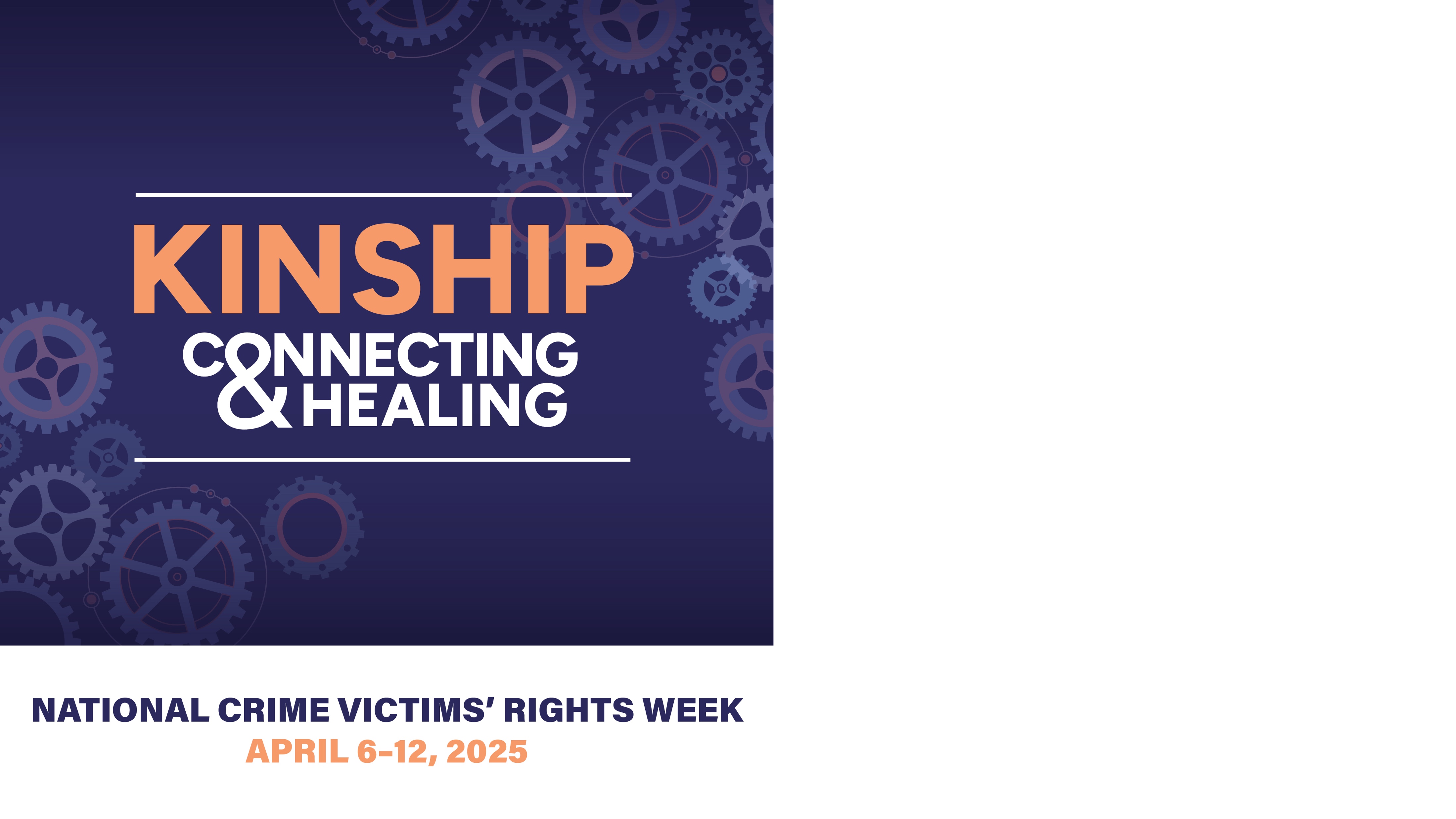 Presentation Title
Presentation Subtitle
Your NameYour OrganizationName of EventDate
Click to add title
Click to add text